Презентация внеклассного занятия « Праздник Благовещения Пресвятой Богородицы»
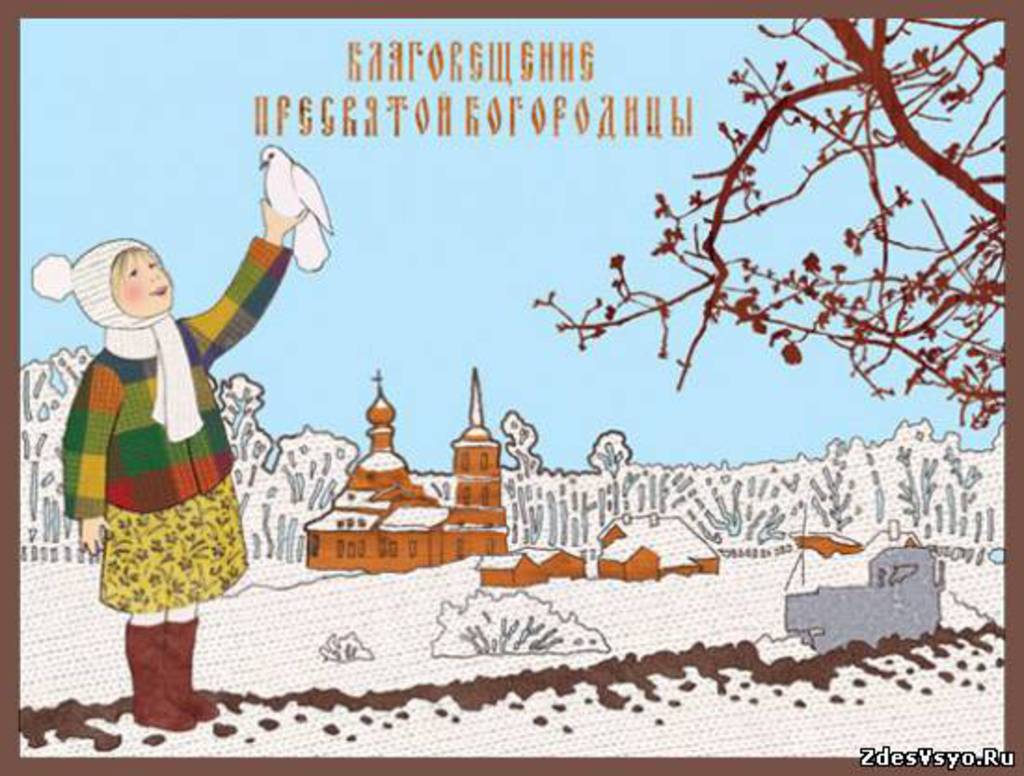 Учителя английского языка и ОРКСЭ 
МБОУ « Приволжская СОШ №2»
 Осипенко Валентины Петровны
Меня зовут Осипенко Валентина Петровна.
Уже в течение нескольких лет я преподаю ОРКСЭ.
Мне нравится этот предмет, так как он дает возможность вести с детьми откровенный разговор и помогает вложить в их души зерна добра
Что дают уроки ОРКСЭ?
Дети на каждом уроке усваивают добродетели. У них формируется позитивное отношение к окружающему миру, другим людям и самому себе. Урок православной культуры несет добро,  способствует обретению учащимися положительного нравственного опыта, пробуждает желание различать и  пытаться победить в себе плохое, научить раскаиваться, просить прощения, слушаться родителей, любить окружающий мир, своих близких, одноклассников.
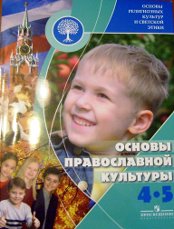 Благовещение Пресвятой Богородицы
7 апреля
Картины  русских художников « Благовещение»    
        « гов
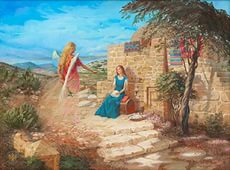 Инесса Поздникова                            Михаил Нестеров         Андрей Шишкин                       Владимир Боровиковский
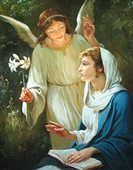 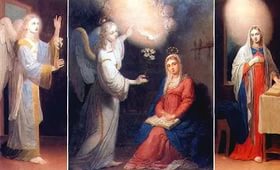 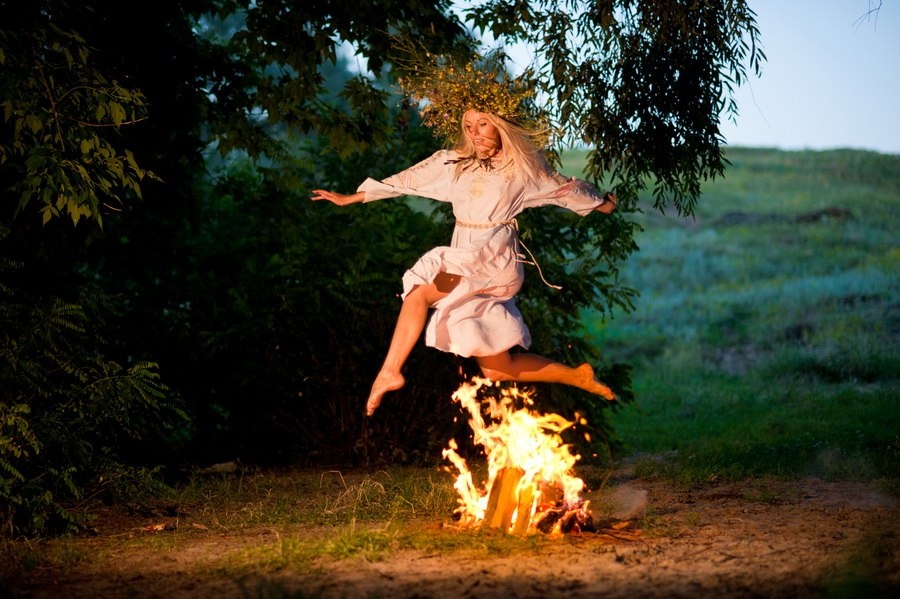 Народные традиции
Икона Благовещение Пресвятой Богородицы
Русский хоровод
На Благовещение девушки и молодцы гурьбой выходили на улицу и выкликивали весну играми и песнями. А давайте и мы с вами порадуем весну, исполним для неё хороводную песню.
Традиция выпуска птиц на волю
Наши прабабушки и прадедушки очень любили старинный обычай – на праздник Благовещения выпускать на волю птичек, в память той радости, которую принесли всему миру весть о скором рождении Спасителя. Они специально ездили на птичий базар и покупали птичку «на выпуск».
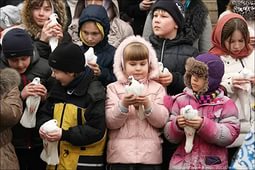 В благовещенские дни чуть ли не на руках носили кур. Например, чтобы курицы не убегали, проводили целый ритуал. Чтобы курицы не несли яйца, где попало, и не теряли их, хозяйки весь мусор, что смели за день, не выбрасывали, а складывали в специальную ёмкость. Верили, что от такой процедуры напрямую зависит численный прирост яиц.
Народные традиции
Примерно на Благовещенье выпускали первый раз на поле скот. Его пытались защитить от ведьм. Для этого в воротах или в дверях хлева клали пучки крапивы или лебеды. Иногда этими травами застилали всю дорогу до пастбища. Иногда травы заговаривали и вешали в углах хлева или над дверями.
Народные традиции
Почему праздник так называется?
Чего не разрешалось делать на праздник?
Что разрешалось делать?
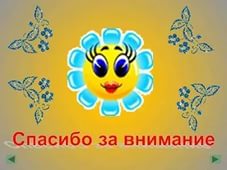